Lists of Structures
CS 5010 Program Design Paradigms “Bootcamp”
Lesson 4.3
© Mitchell Wand, 2012-2017
This work is licensed under a Creative Commons Attribution-NonCommercial 4.0 International License.
1
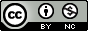 TexPoint fonts used in EMF. 
Read the TexPoint manual before you delete this box.: AAA
Introduction
Lists of structures occur all the time
Programming with these is no different:
write down the data definition, including interpretation and template
Follow the Recipe!
2
Learning Objectives
At the end of this lesson you should be able to:
write down a template for lists of compound data
use the template to write simple functions on lists of compound data
3
Programming with lists of structures
Programming with lists of structures is no different from programming with lists of scalars, except that we make one small change in the recipe for templates
4
Example: modeling a bookstore
Let's imagine a program to help manage a bookstore.
Let’s build a simple model of the inventory of a bookstore.
5
Step 1: Data Design
First, we’ll give data definitions for the various quantities we need to represent:
6
Preliminary Data Definitions
;; An Author is represented as a String (any string will do)



;; A Title is represented as a String (any string will do)

;; An International Standard Book Number (ISBN) is represented
;; as a positive integer (PosInt).





;; A DollarAmount is represented as an integer.
;; INTERP:  the amount in USD*100.
;; eg: the integer 3679 represents the dollar amount $36.79
;; A DollarAmount may be negative.
We might refine this definition later, eg keep track of FirstName, LastName, etc.
Actually, an ISBN is a sequence of exactly 13 digits, divided into four fields (see https://en.wikipedia.org/wiki/International_Standard_Book_Number).
We don't need to represent all this information, so we will simply represent it as a PosInt.
7
BookStatus
;; A BookStatus is represented as
;; (book-status isbn author title cost price on-hand)

;; INTERP:
;; isbn   : ISBN          -- the ISBN of the book
;; author : Author        -- the book's author
;; title  : Title         -- the book's title
;; cost   : DollarAmount  -- the wholesale cost of the book (how much
;;                           the bookstore paid for each copy of the
;;                           book
;; price  : DollarAmount  -- the price of the book (how much the
;;                           bookstore charges a customer for the
;;                           book)
;; on-hand: NonNegInt     -- the number of copies of the book that are
;;                           on hand in the bookstore)
Note that we are not modelling a Book (that’s something that exists on a shelf somewhere ). We are modelling the status of all copies of this book.
8
BookStatus (cont’d)
;; IMPLEMENTATION:
(define-struct book-status (isbn author title cost price on-hand))

;; CONSTRUCTOR TEMPLATE:
;; (make-book-status ISBN Author Title DollarAmount DollarAmount NonNegInt)

;; OBSERVER TEMPLATE:
;; book-status-fn : BookStatus -> ??
(define (book-status-fn b)
  (...
   (book-status-isbn b)
   (book-status-author b)
   (book-status-title b)
   (book-status-cost b)
   (book-status-price b)
   (book-status-on-hand b)))
9
Inventory
;; An Inventory is represented as a list of
;;   BookStatus, in increasing ISBN order, with at
;;   most one entry per ISBN.

;; CONSTRUCTOR TEMPLATES:
;; empty
;; (cons bs inv)
;; -- WHERE
;;    bs  is a BookStatus
;;    inv is an Inventory
;;    and
;;     (bookstatus-isbn bs) is less than the ISBN of
;;     any book in inv.
10
Inventory (cont’d)
;; OBSERVER TEMPLATE:

;; inv-fn : Inventory -> ??
(define (inv-fn inv)
  (cond
    [(empty? inv) ...]
    [else (...
            (first inv)
            (inv-fn (rest inv)))]))
11
Inventory (cont’d)
(define (inv-fn inv)
  (cond
    [(empty? inv) ...]
    [else (...
            (book-status-fn (first inv))
            (inv-fn (rest inv)))]))
Since (first inv) is a BookStatus, it would also be OK to write the observer template like this.  These templates are there to serve as a guide for you, so we are going to try not to be too picky about them.
But you must put the recursive call to inv-fn in your observer template.
12
Remember: The Shape of the Program Follows the Shape of the Data
Inventory
inv-fn
calls
is-component-of
BookStatus
book-status-fn
Data Hierarchy (a non-empty inventory contains a BookStatus and another Inventory)
Call Tree (inv-fn calls itself and book-status-fn)
13
Example function: inventory-authors
;; inventory-authors : Inventory -> AuthorList
;; GIVEN: An Inventory
;; RETURNS: A list of the all the authors of the books in the
;; inventory.  Repetitions are allowed.  Books with no copies in stock
;; are included. The authors may appear in any order.
;; EXAMPLE: (inventory-authors inv1) 
            = (list "Felleisen" "Wand" "Shakespeare" "Shakespeare")
;; STRATEGY: Use observer template for Inventory

(define (inventory-authors inv)
  (cond
    [(empty? inv) empty]
    [else (cons
           (book-status-author (first inv))
           (inventory-authors  (rest inv)))]))
14
An Inventory– but which inventory?
So far we've decided how to represent an inventory.
But what store is it the inventory of?
And what date does it represent?
15
BookstoreState
;; A Date is represented as a ....

;; A BookstoreState is represented as a (bookstore-state date stock)
;; INTERP:
;; date   : Date         -- the date we are modelling
;; stock  : Inventory    -- the inventory of the bookstore as of 9am ET on
;;                          the given date.

;;  IMPLEMENTATION:

(define-struct bookstore-state (date stock))

;; CONSTRUCTOR TEMPLATE
;; (make-bookstore-state Date Inventory)

;; OBSERVER TEMPLATE
;; state-fn : BookstoreState -> ??
(define (state-fn bss)
  (... (bookstore-state-date bss)
       (bookstore-state-stock bss)))
Now that we have a history of the inventory, we can do more things, like track the value of the inventory over time, compare the sales of some book over some time period, etc., etc.
16
Module Summary: Self-Referential or Recursive Information
Represent arbitrary-sized information using a self-referential (or recursive) data definition.
Self-reference in the data definition leads to self-reference in the observer template.
Self-reference in the observer template leads to self-reference in the code.
Writing functions on this kind of data is easy: just Follow The Recipe!
But get the template right!
17
Summary
At the end of this lesson you should be able to:
write down a template for lists of compound data
use the template to write simple functions on lists of compound data
The Guided Practices will give you some exercise in doing this.
18
Next Steps
Study 04-2-books.rkt in the Examples file
If you have questions about this lesson, ask them on the Discussion Board
Do Guided Practice 4.4
Go on to the next lesson
19